困ってること、分からないこと
　　　何かありませんか？
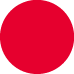 個別 相談会
※消費税免税事業者、初めて消費税を納める事業様向け
制度
消費税
2023 年8月9日
日時
10： 00 ～ 16 ： 00
水
北杜市商工会2階会議室
北杜市長坂町長坂上条2575-19
会場
先着10名様
完全予約制
定員
個別相談会
秘密厳守
お一人様相談時間
~30分
インボイスに登録申請すべき？
インボイス登録の手順は？
消費税の計算の方法は？
マンツーマン 
　 個別対応
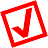 □
□
□
□
相談対応者

甲府税務署
担当職員
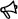 帳簿のつけ方や注意点は？
一つでも☑あればお申込みく ださい
お問い合わせ・お申込み
裏面⇒お申込み書にご記入下さい 北杜市商工会
0551-32-1215
TEL： 0551-32-1211
FAX：
FAX:0551-32-1215
MAIL:hokuto@shokokai-yamanashi.or.jp
消費税インボイス制度個別相談会申込書
令和 年	月	日